buoyant force
consider a block submerged in water, suspended from a string.
The pressure of the water pushes on the block from all sides.
Because the pressure increases with depth, the pressure at the bottom of the block is greater than at the top.
There is a larger force (F = PA) pushing up at the bottom than there is pushing down at the top.
The difference between these two forces is the buoyant force.
F = mg = density*volume*g 
pressure = F/A = density*g*volume/A
    volume/A =height
pressure  = density*g*height
	 
Pascal’s principle says: density*g*height
is the same everywhere at the same height and in all directions.
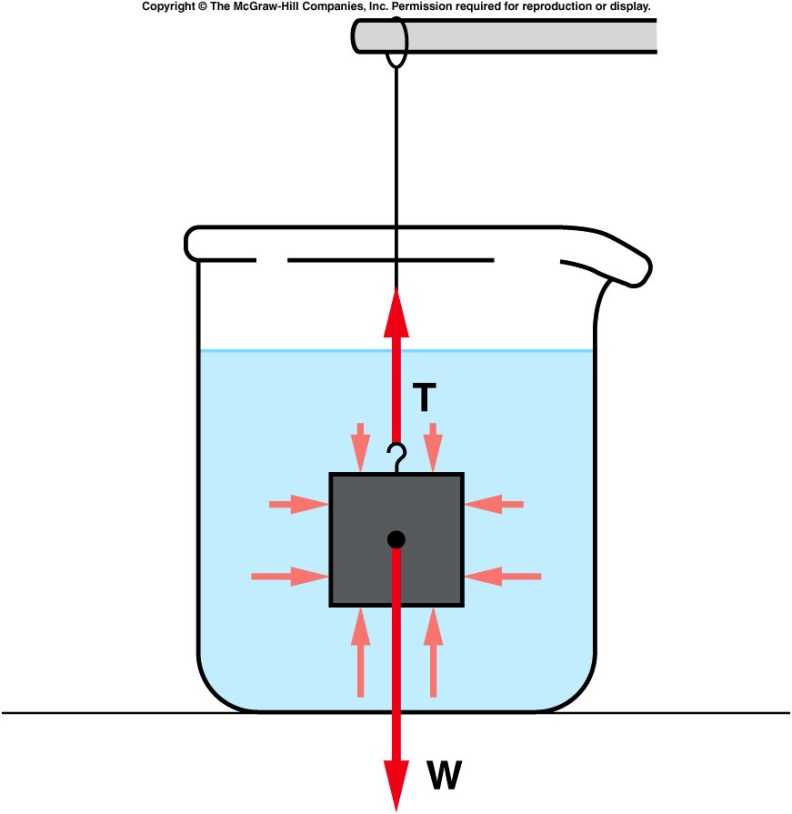 1
[Speaker Notes: Think of 3 people standing on top of each other. The person at the bottom feels the pressure of two people. The person at the middle feels the pressure of one person]
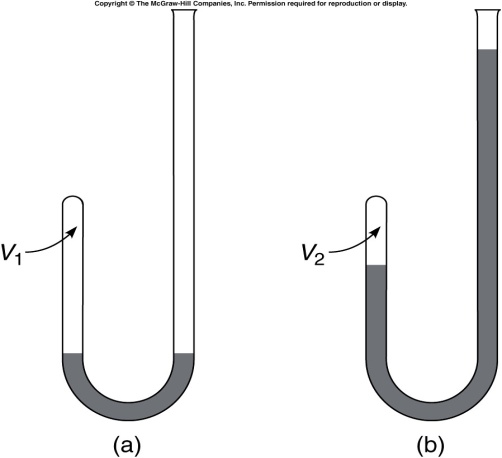 g
h
A
B
A
B
2B-04 Liquid Pressure
Investigating Pressure in different directions within a liquid in equilibrium.
What will happen to the reading on the manometer as the sensor is rotated ?
The increase in pressure ρgh is measured by the difference in height of the liquid in the U tube.
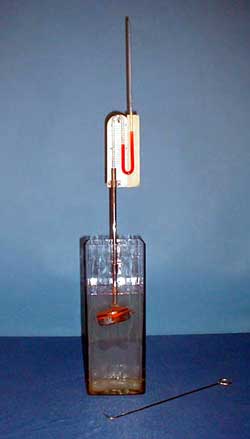 AT ANY GIVEN POINT IN A STATIONARY LIQUID, THE PRESSURE IS THE SAME IN ALL DIRECTIONS.
2
[Speaker Notes: A pillbox shaped sensor has a rubber diaphragm and is attached to a liquid manometer. The sensor is lowered into a deep vessel to a certain depth. The pressure at that depth is indicated on the manometer. The reading on the manometer does not change as the sensor is rotated. The tube holding the sensor is held in place by a clamp that allows the tube to slide downward into the water. DO THIS VERY SLOWLY or you will find yourself drenched with red liquid from the manometer!!!. Once the sensor is at the desired depth, use the wire hook to rotate the sensor.]
Archimedes’ Principle
Archimedes’ Principle:  The buoyant force acting on an object fully or partially submerged in a fluid is equal to the weight of the fluid displaced by the object.
pressure  = density*g*height  
buoyant force = difference between forces on top and bottom surface
	             = (area*density*h)*g = mg 
                    =  weight of the fluid displaced by the object.
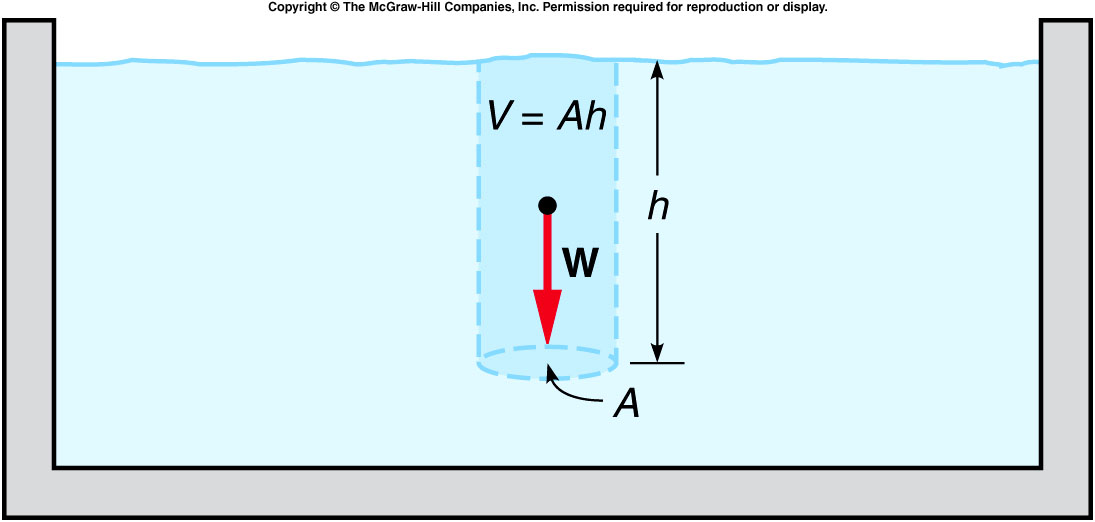 3
Air
Water
2B-05 Pressure Forces in Liquids
An open ended cylinder kept shut by liquid pressure
What happens as the submerged cylinder filled with air is filled with water ?
There are two forces acting on the plate. It’s weight down and PA up. When PA exceeds the weight the cylinder stays intact
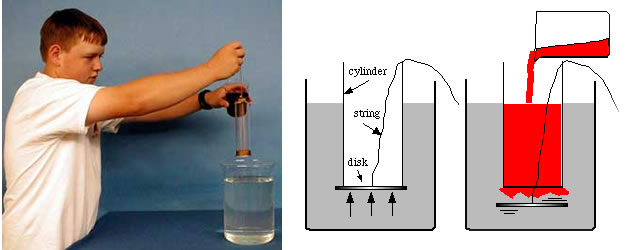 PA
In this situation the plate has to now support the weight of the water and when the weight of the water plus plate exceeds PA the cylinder opens
PA
4
[Speaker Notes: An aluminum disk is held tightly by a string against the bottom of an open cylinder. The cylinder is then slowly lowered into a large beaker of water and held in place. The string is released and the disk stays in place because of the pressure forces exerted upward from the water. Water containing red food coloring is slowly poured into the cylinder. When the red liquid reaches the height of the water in the beaker, the pressure is the same on both sides of the disk which then drops away from the cylinder.]
2B-10 Archimedes II
Take the 1st reading before put the object into large beaker  where the water level is just at the overflow point. 
One then submerge the object into the water while the displaced water is caught in a small beaker.  Take  the 2nd reading on the scale. 
One then  put the overflowed water to the copper container, take the 3rd reading. The 3rd  reading of the scale will 

Be the same as the 2nd reading.  
Be the same as the 1st reading 
Be smaller than the 1st reading.
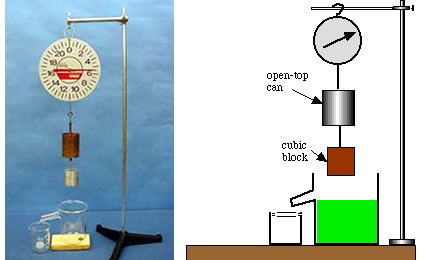 5
[Speaker Notes: Preparation: Fill the overflow beaker until water begins to come out the spout. (Catch it in the small beaker.) After the water has stopped dripping, discard the water from the small beaker and place the beaker back under the spout. After recording the scale reading, VERY SLOWLY lower the block into the water until it is just submerged. Wait a bit until the water has finished dripping from the spout. Record the new scale reading. Then take the beaker and pour the caught water into the open-top can.]
T3
FB
T1
B
C
A
T2
FB
WDF
Mg
Mg
Mg
2B-10 Archimedes II
Use a scale to establish the relationship between the Buoyant Force on an object and the Weight of Fluid Displaced by the object
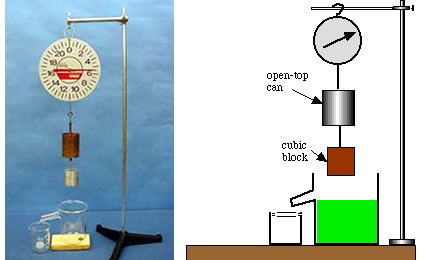 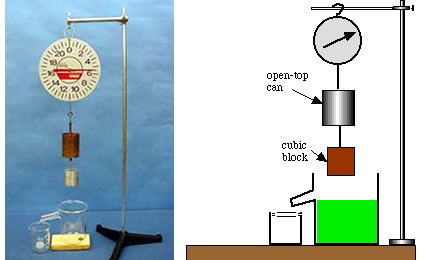 A. The block is not immersed                                      T1 = Mg  
   B. The block is immersed but the liquid runs out      T2 = Mg – FB    
    C. The displaced liquid is poured into the can          T3 = Mg – FB + WDF
   T1 is found to equal T3 which means that the bouyant force     FB is
 equal to WDF the Weight of the displaced Fluid
THE BUOYANT FORCE IS EQUAL TO THE WEIGHT OF THE FLUID DISPLACED.
6
[Speaker Notes: level is just at the overflow point. The displaced water is caught in a small beaker]
Fb = WFD
Quiz: Boat displaces 2.5 m3 of water. Density of water H2O = 1000 kg/m3.  What is the mass of water displaced? What is the buoyant force?
A). Mass = 2500 kg,   buoyant force = 24500N
B). Mass = 250 kg,   buoyant force = 2450N
C). Mass = 25 kg,   buoyant force = 245N
D). Mass = 2500 kg,   buoyant force = 2450N
E). Mass = 2500 kg,   buoyant force = 245N
Mass of fluid displaced 
   (mFD) = volume x density of fluid.
	MFD = VFDH2O = (2.5 m3)(1000 kg/m3) = 2500 kg
Buoyant force equals weight of fluid displaced.
	Fb = WFD = mFD g = (2500 kg)(9.8 m/s2) = 24500 N
7
ρairgVb
ρairgVa
mag
mbg
2A-08 Buoyancy of Air
Investigating the Buoyant force resulting from Air
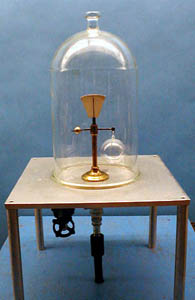 After air being pumped out
mb will move downward 
ma will move downward 
Apparatus remain balanced
Setting the sum of torques on equal-arm balance about pivot equal to zero, we have in the presence of air:
   mag – ρairgVa = ρairgVb – mag

   Vb > Va implies mb > ma which is demonstrated in vacuum
IF SENSITIVE WEIGHING OF AN OBJECT IS REQUIRED, UNEQUAL BUOYANT FORCES COULD AFFECT THE RESULTS.
8
[Speaker Notes: A small balance supports a glass bulb on one arm and a balancing weight of much smaller volume on the other. A bell jar is placed over the apparatus and evacuated. The glass sphere now appears heavier, due to its greater loss of buoyancy.]